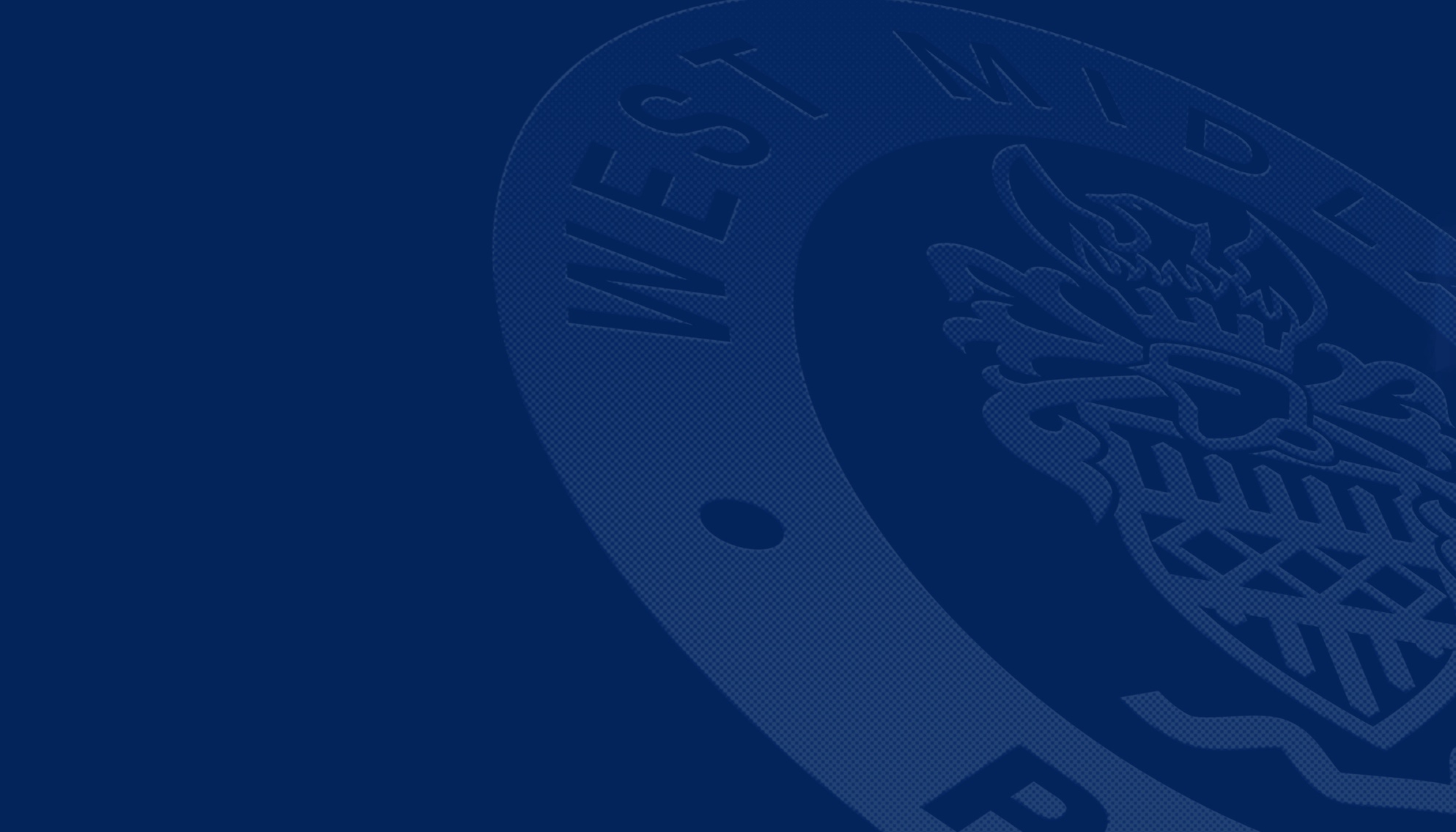 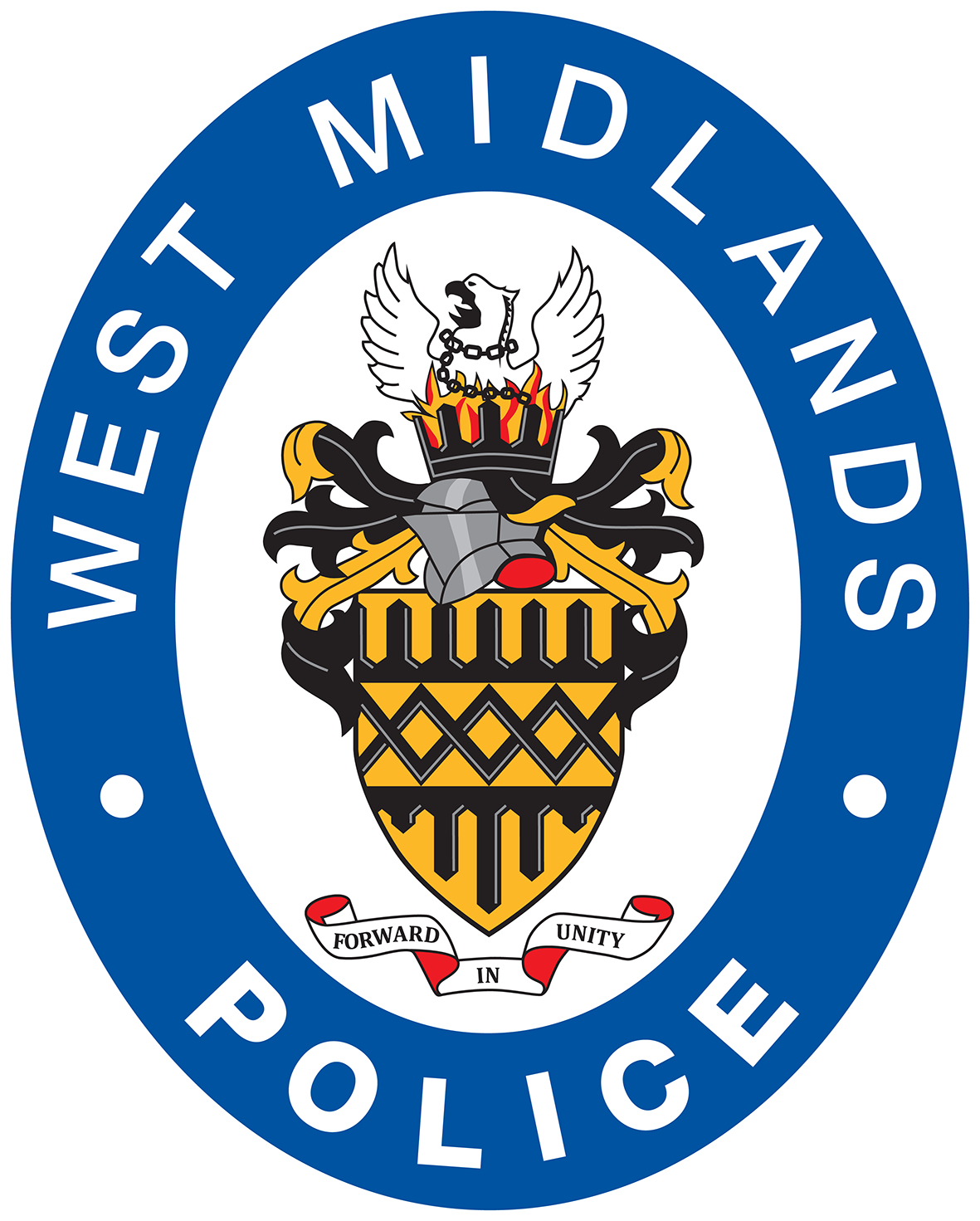 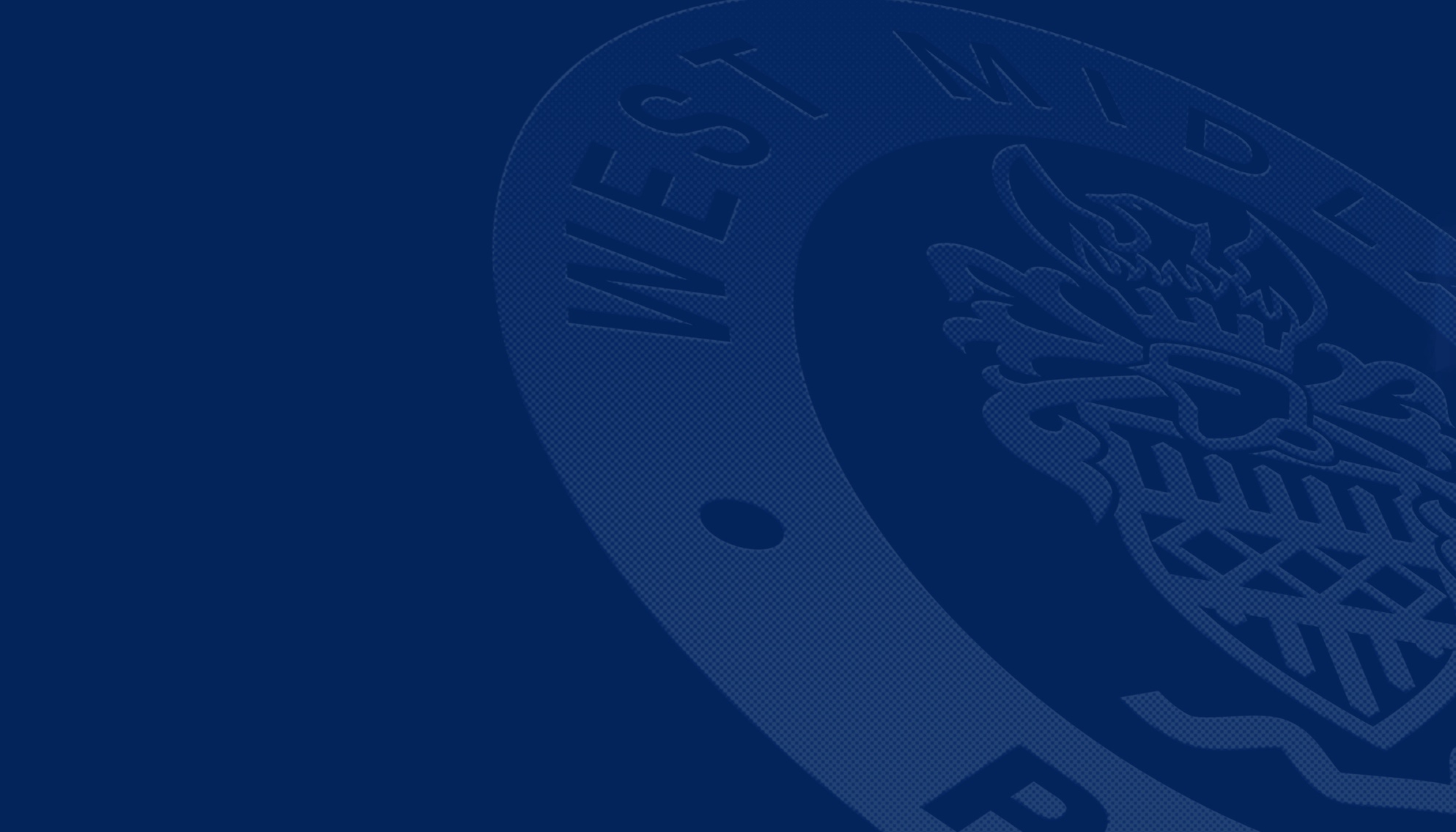 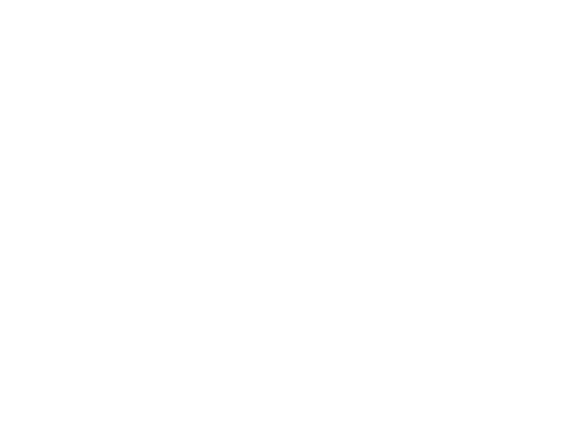 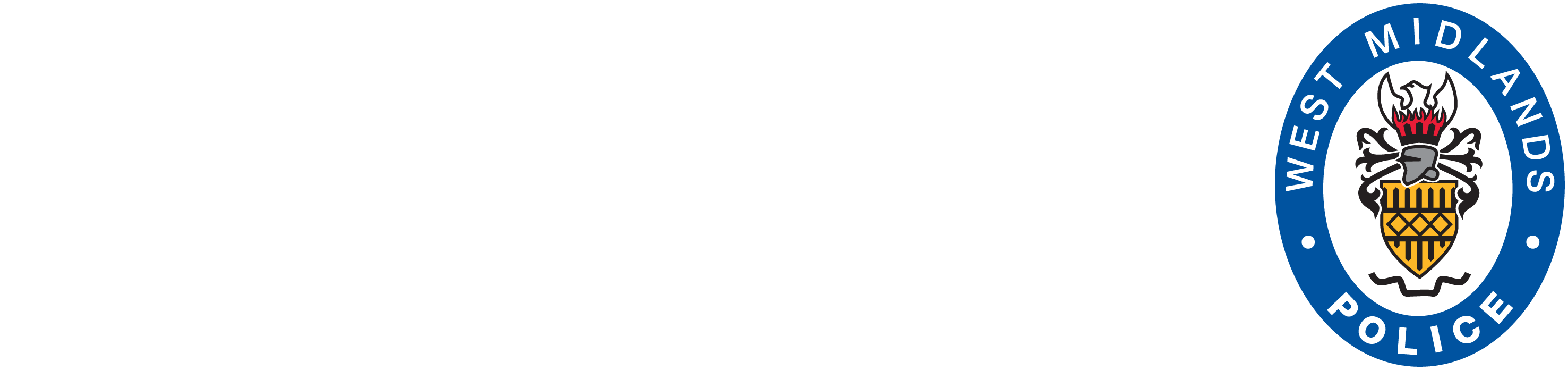 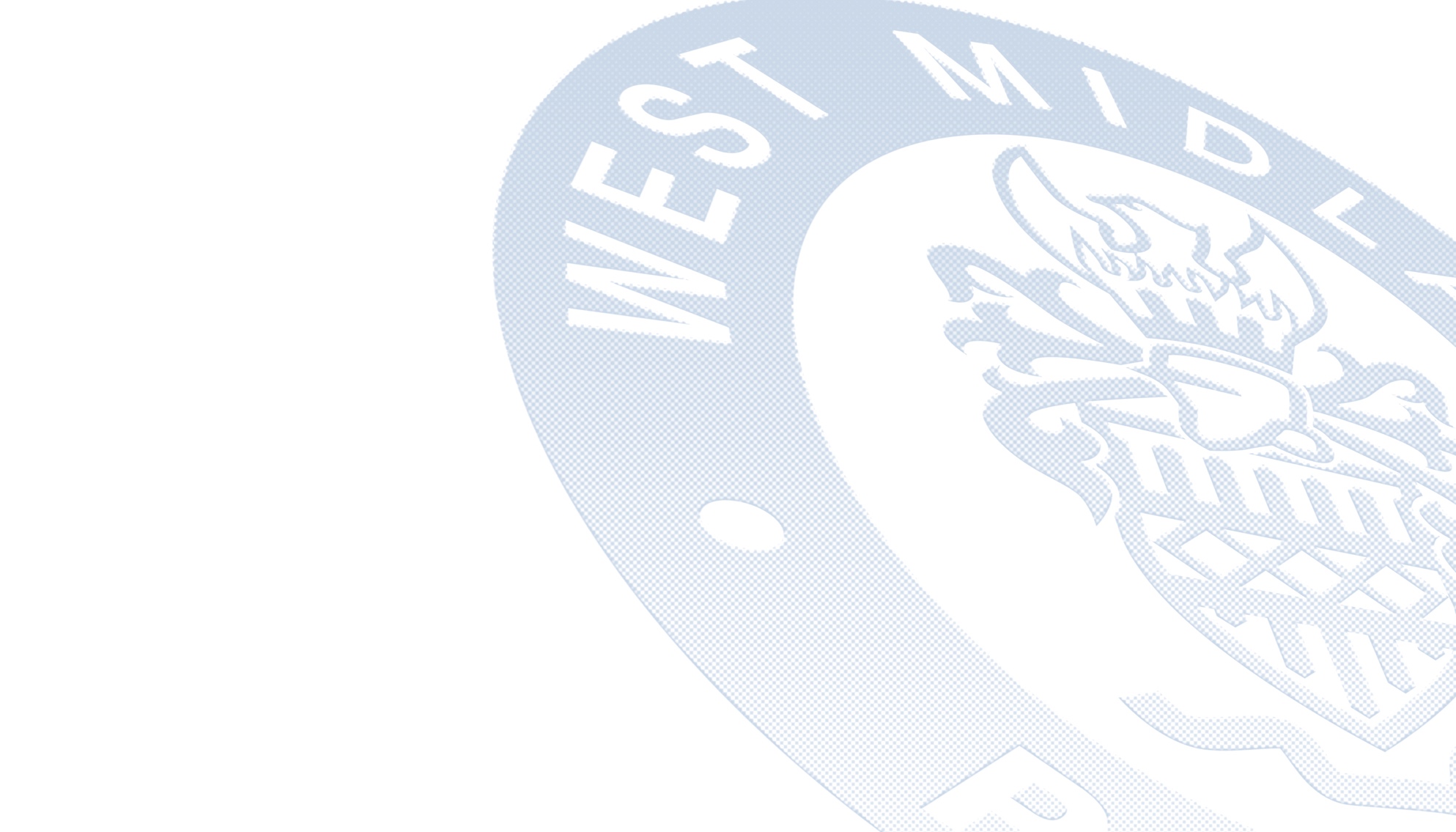 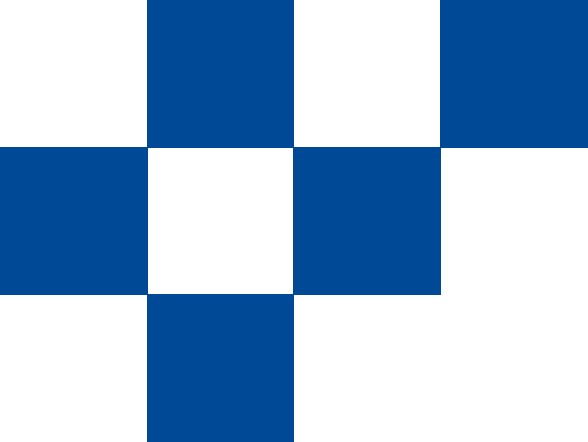 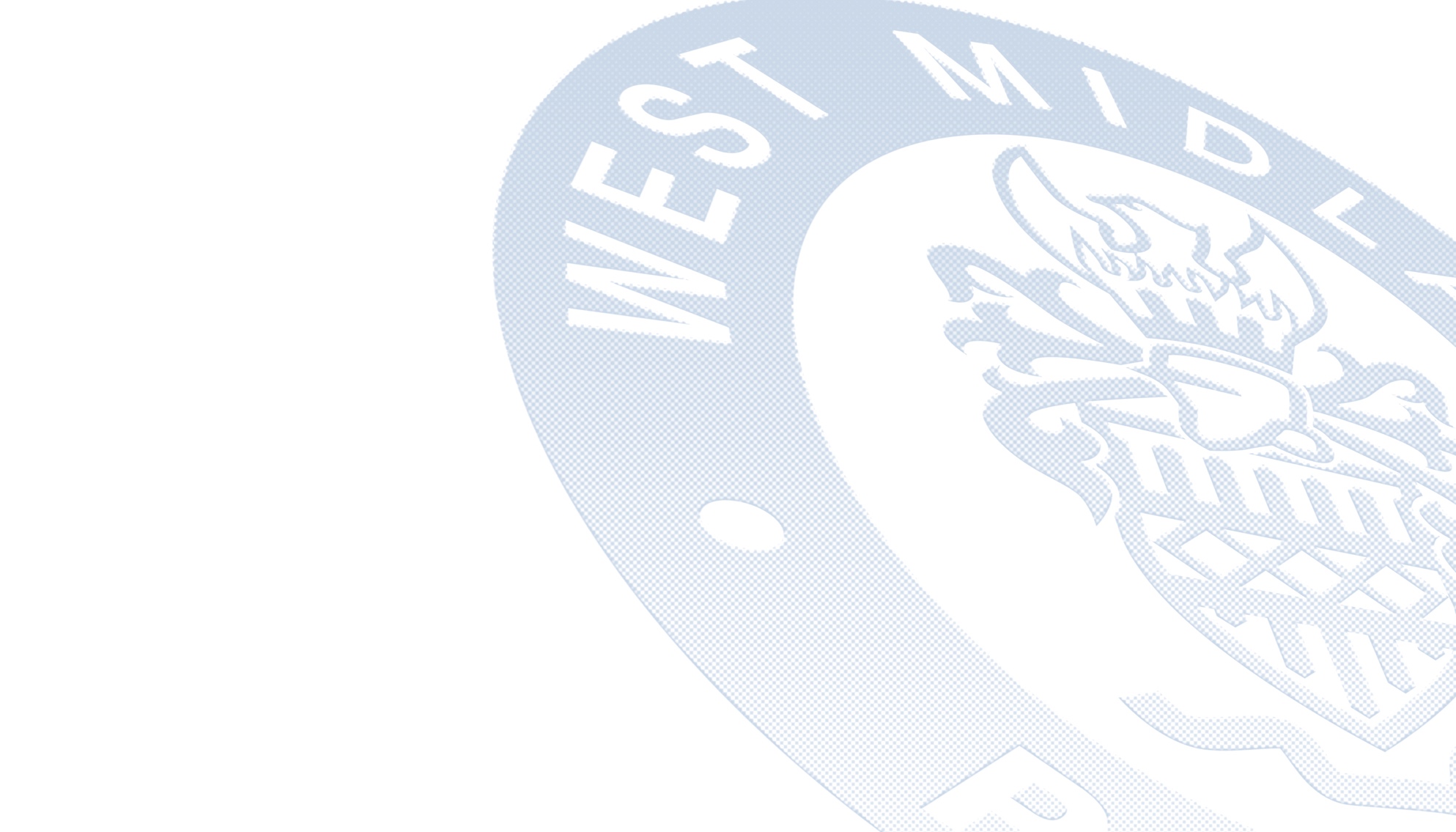 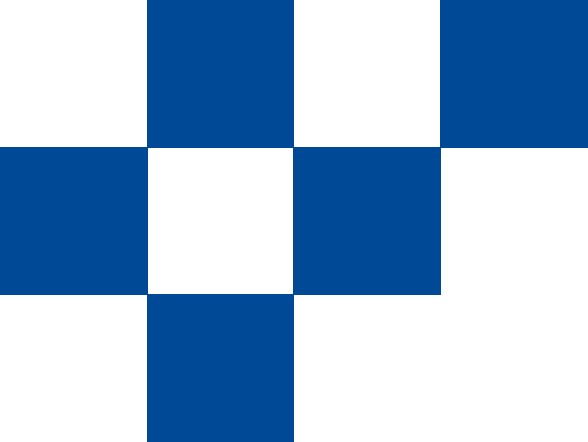 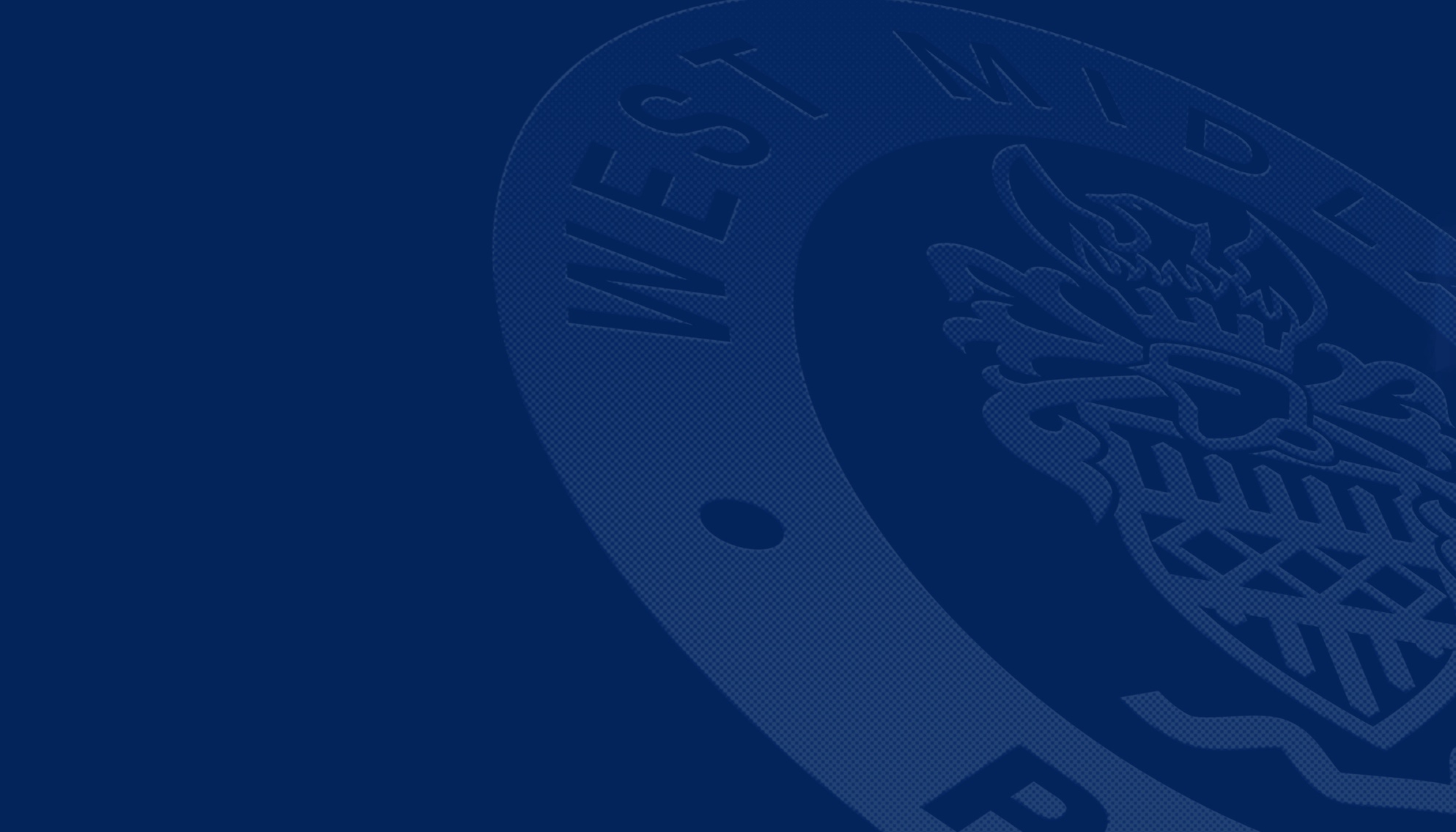 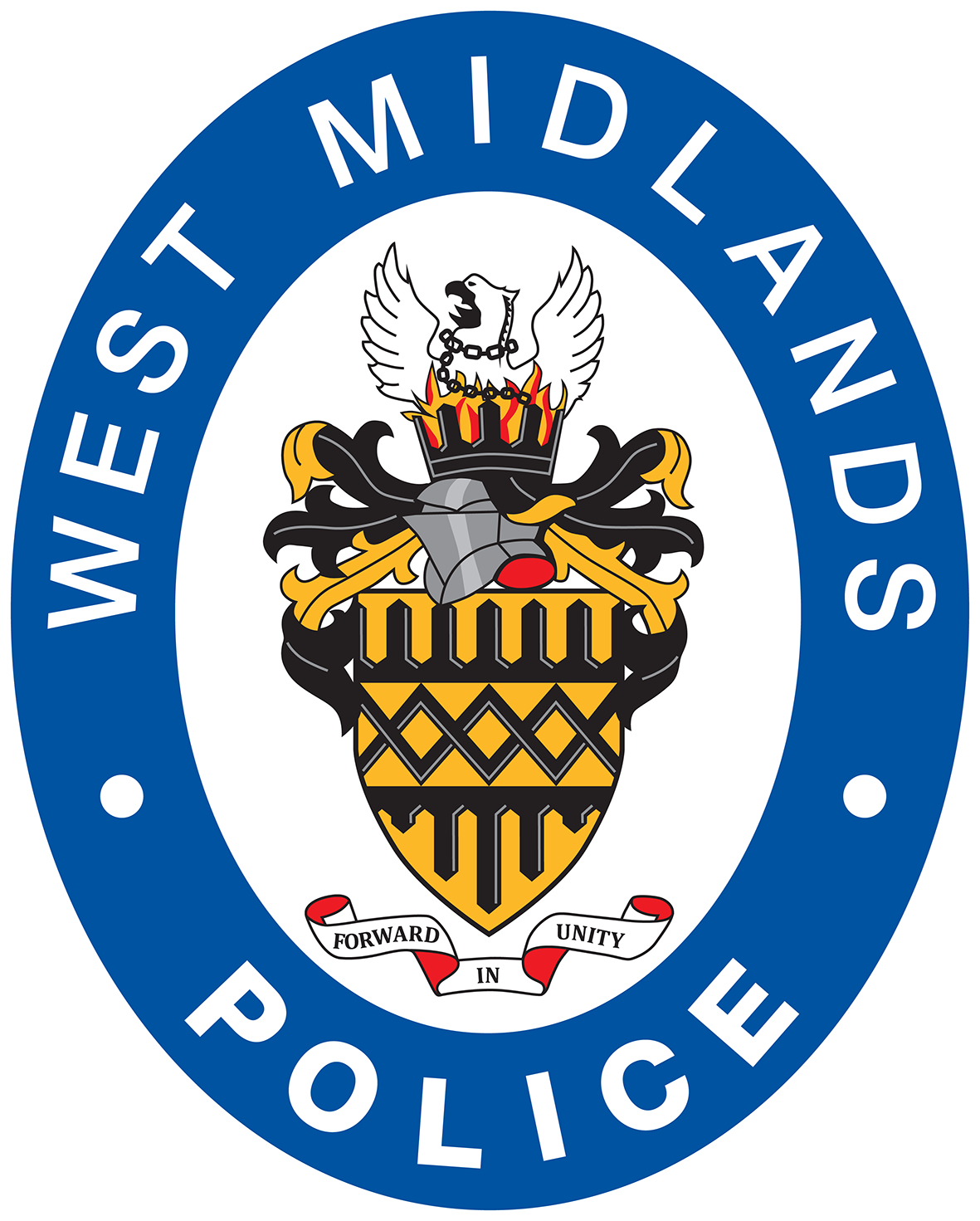 Working in partnership, making communities saferwest-midlands.police.uk